Søndag
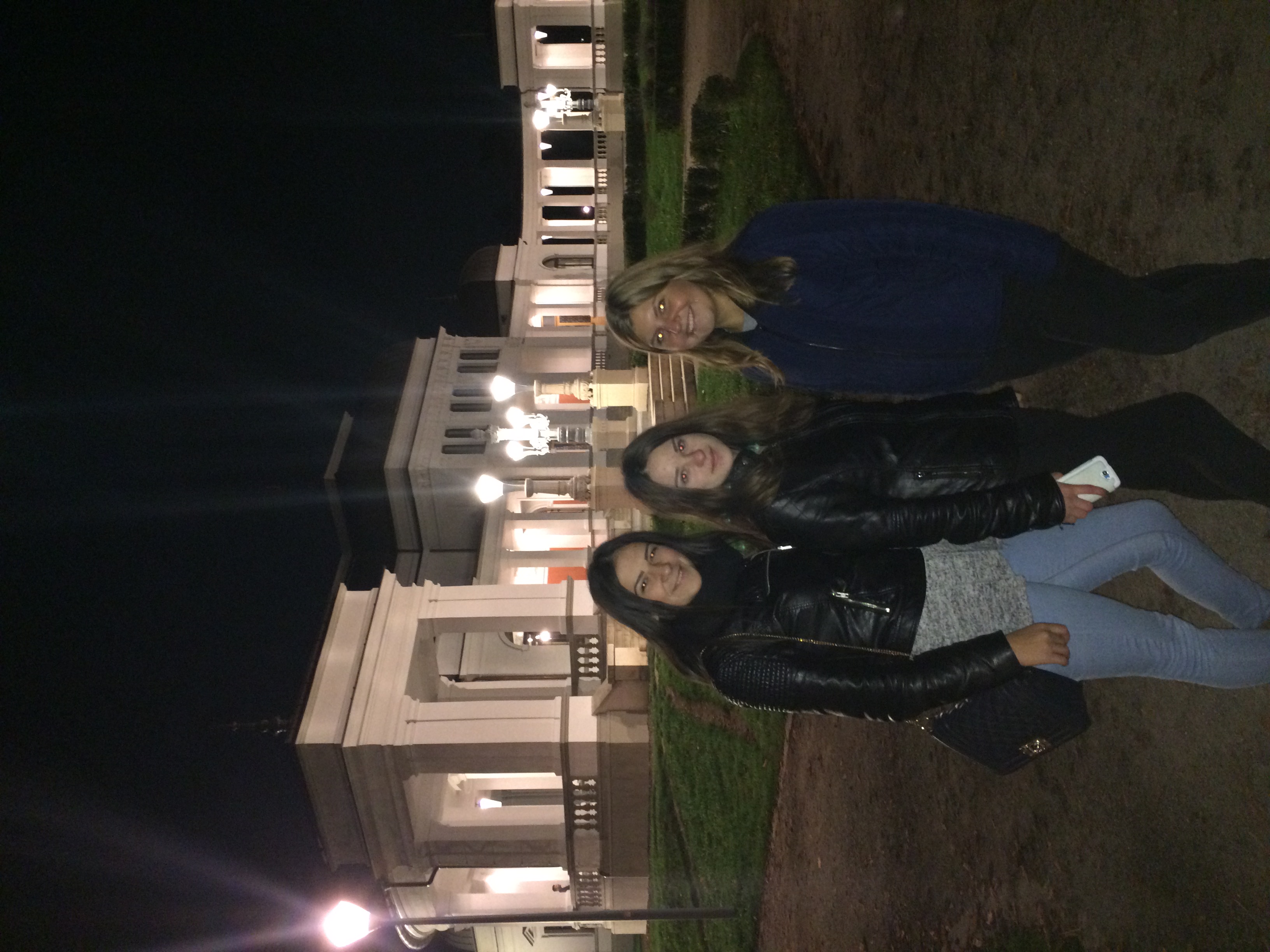 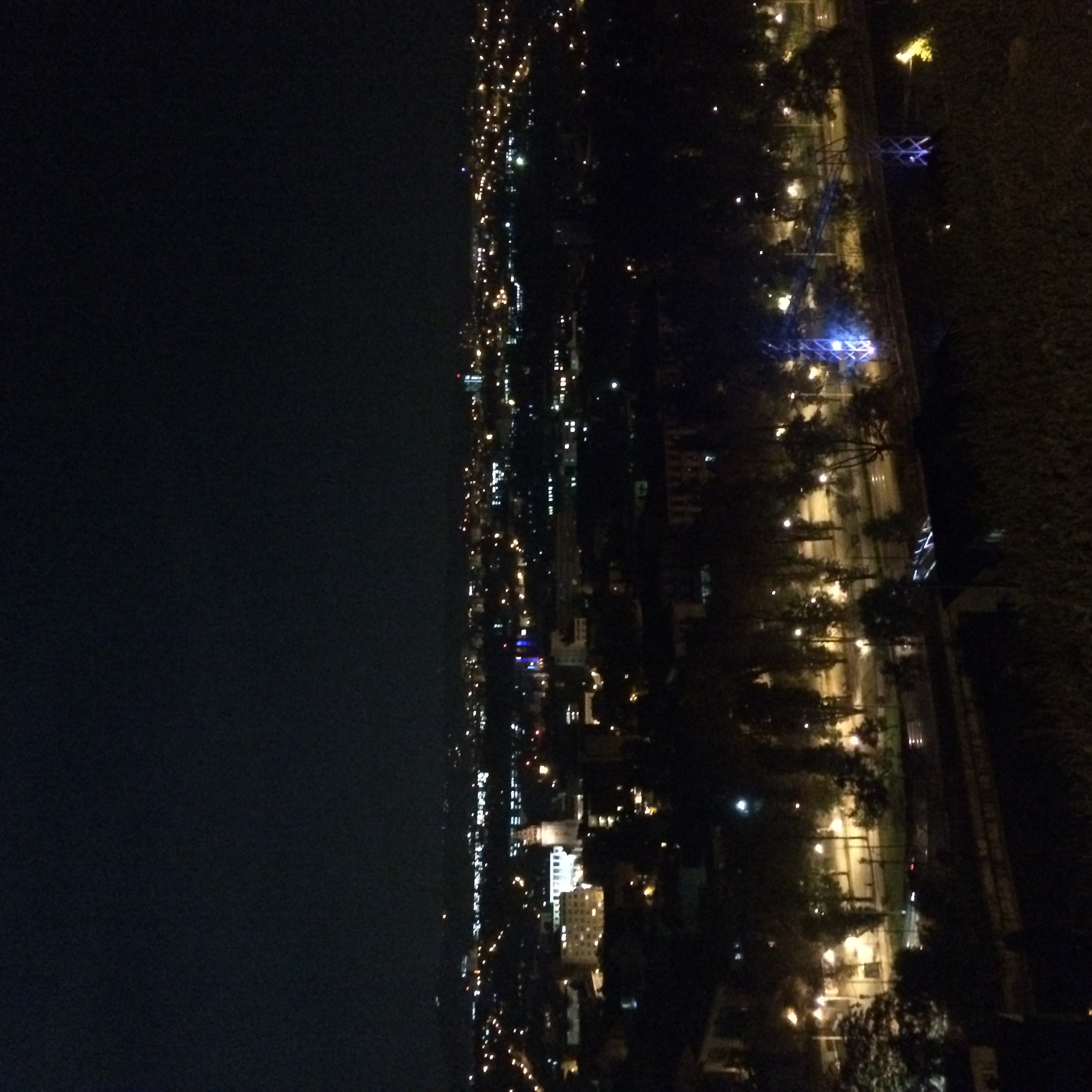 Mandag
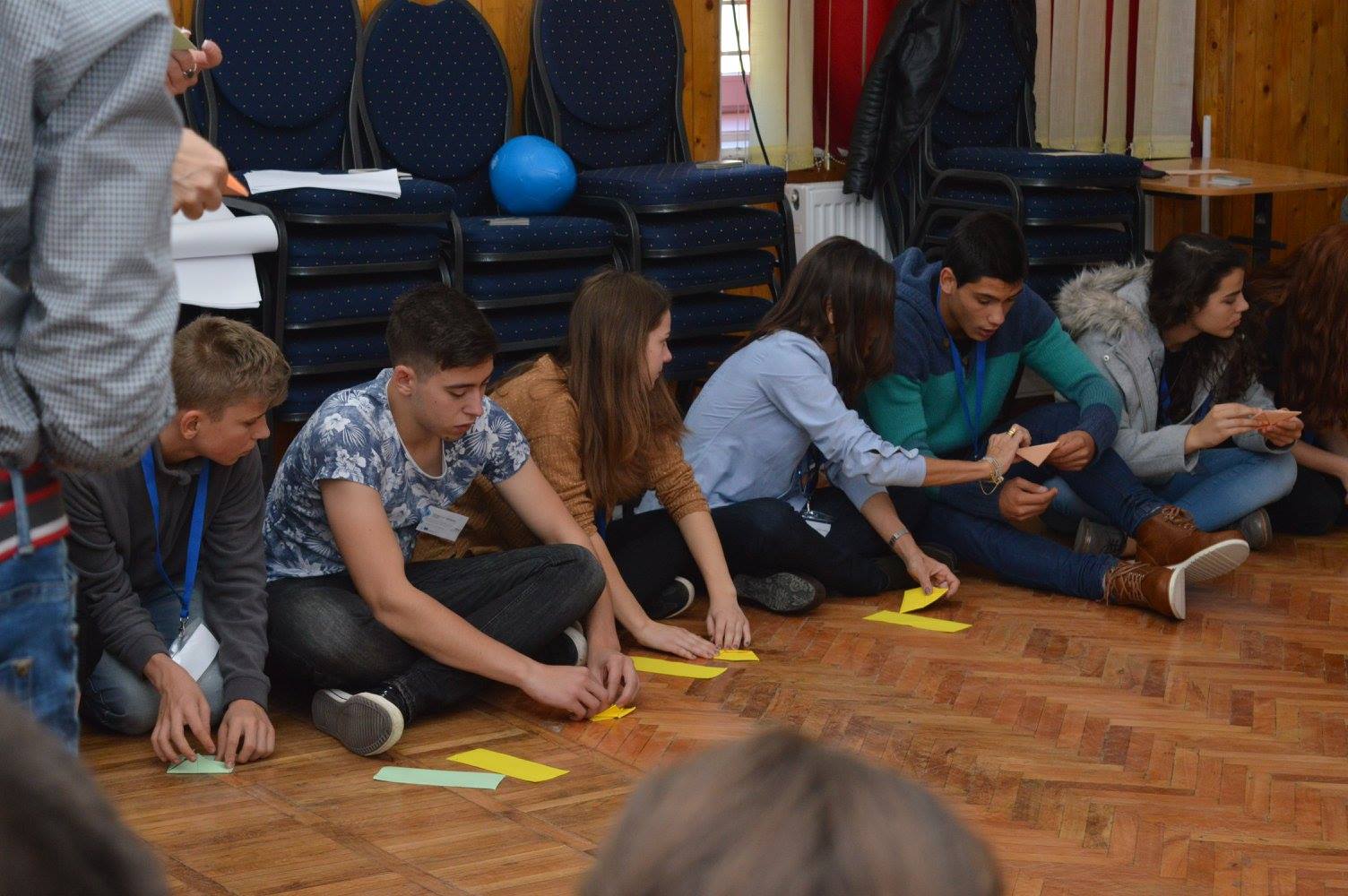 Tirsdag
Onsdag
Torsdag
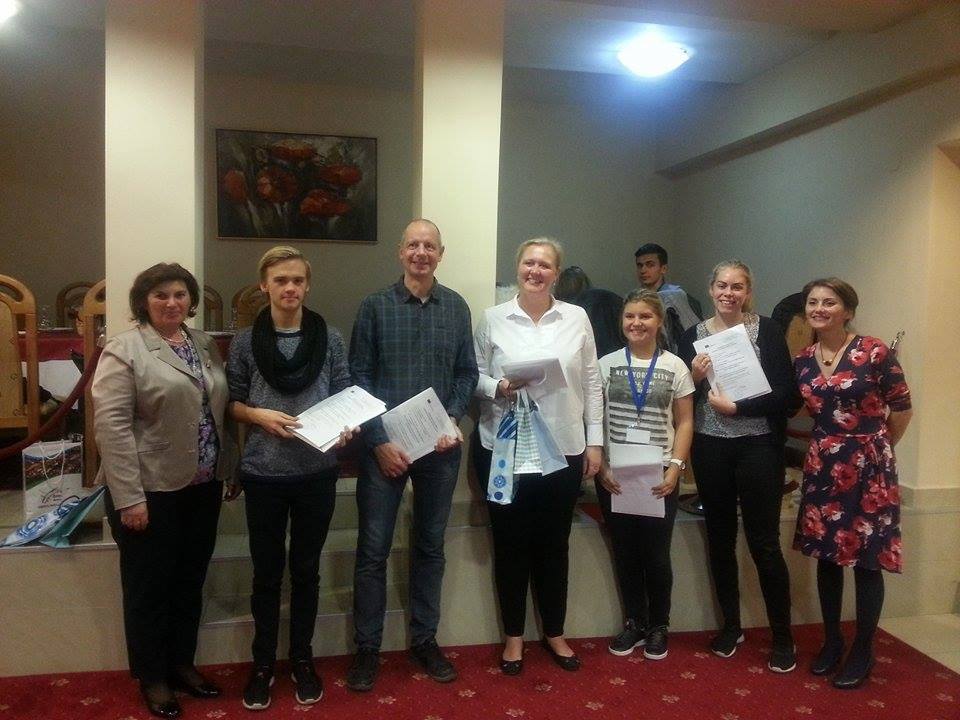 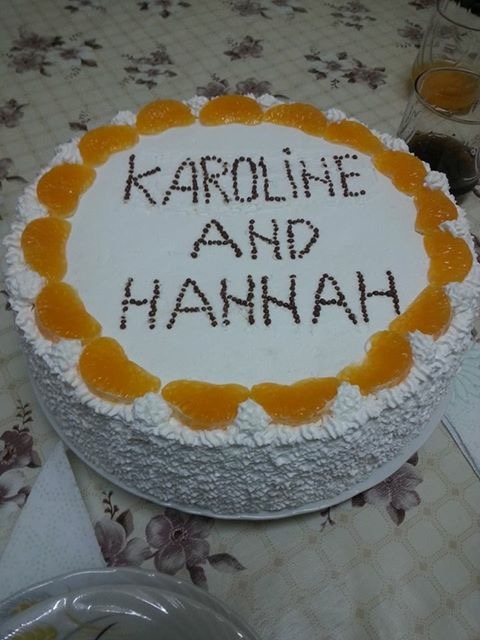 Fredag